Produits laitiers
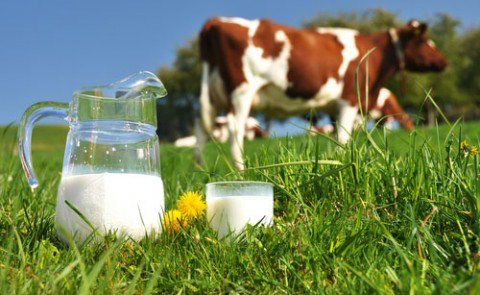 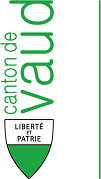 Cardinaux Yan
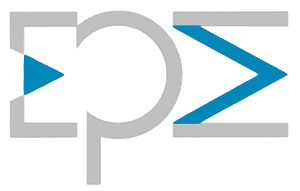 Généralités des produits laitiers
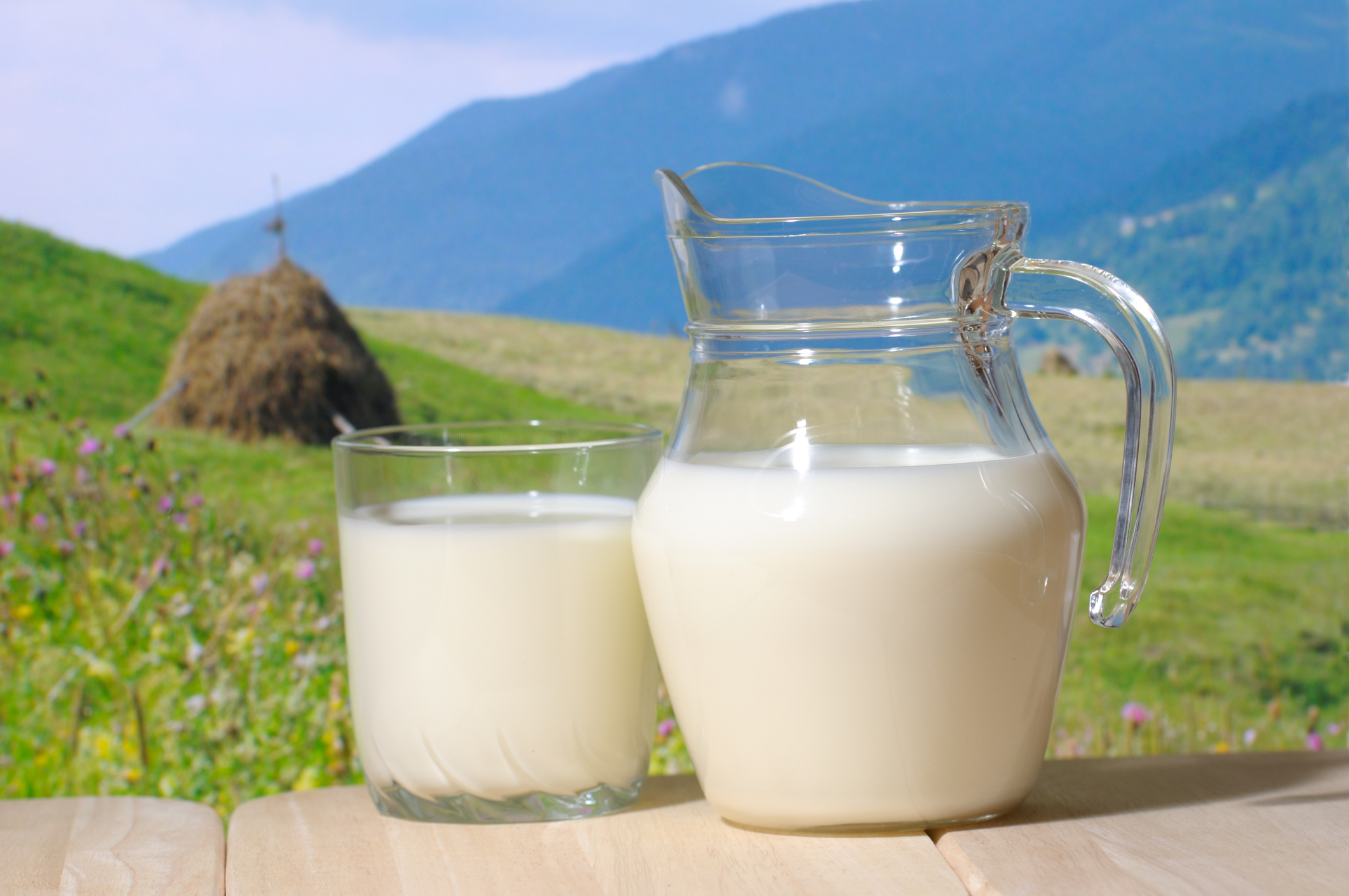 Généralités
Le lait est un aliment de base qui peut être transformé pour fabriquer toutes sortes de produits
Les substances nutritives essentielles se conservent dans tous les produits laitiers, même après divers procédés de fabrication
Le développement de nouveaux produits laitiers n’est pas encore terminé
Ils satisfont aux exigences d’une alimentation moderne (functional food)
L’ordonnance sur les denrées alimentaires d’origine animale contient des prescriptions très détaillées sur leur composition et leur traitement
Principaux groupes de produits